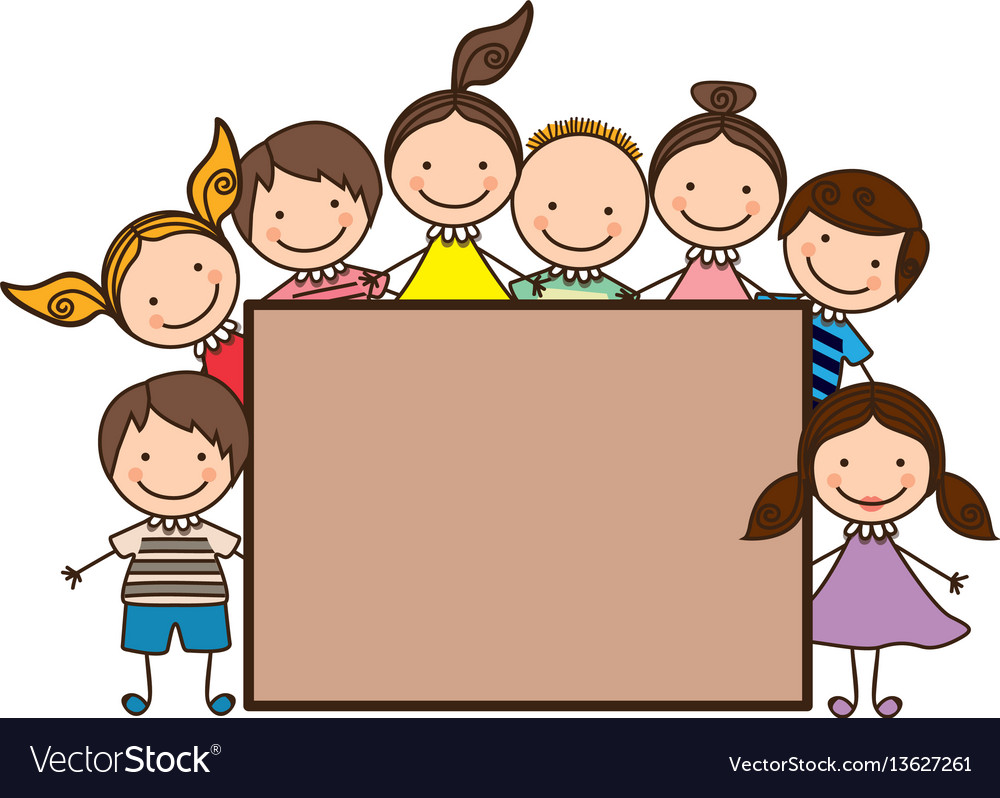 KERJA SAMA DI SEKOLAH
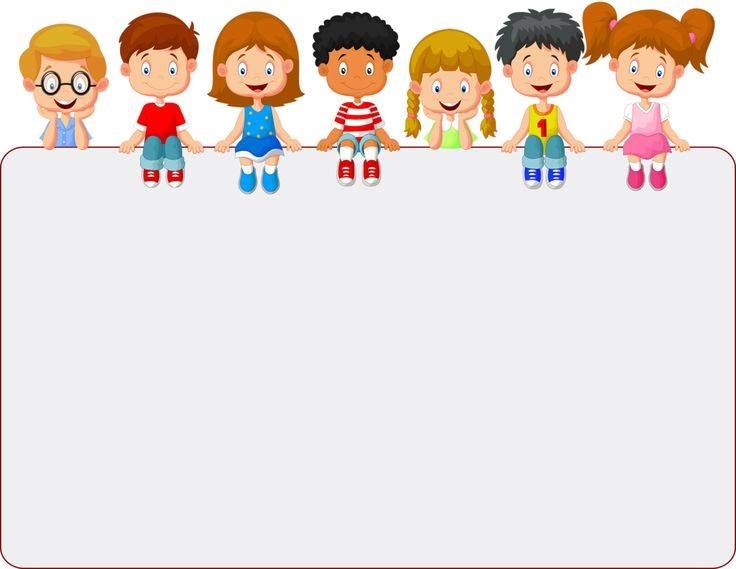 Kerja sama adalah sikap mau melakukan kegiatan secara bersama-sama.

2. Kerja sama disebut juga gotong royong.

3. Gotong royong merupakan ciri khas Bangsa    Indonesia.
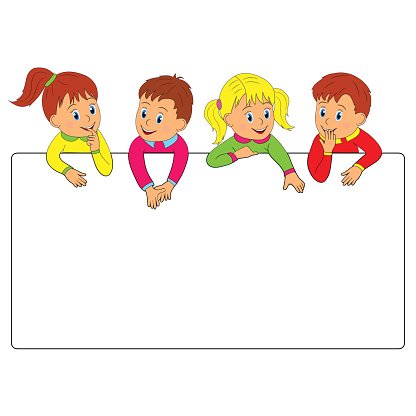 Manusia tidak dapat hidup sendiri. Manusia membutuhkan bantuan orang lain. Oleh karena itu manusia disebut makhluk sosial.
Contoh Kerja Sama di Sekolah
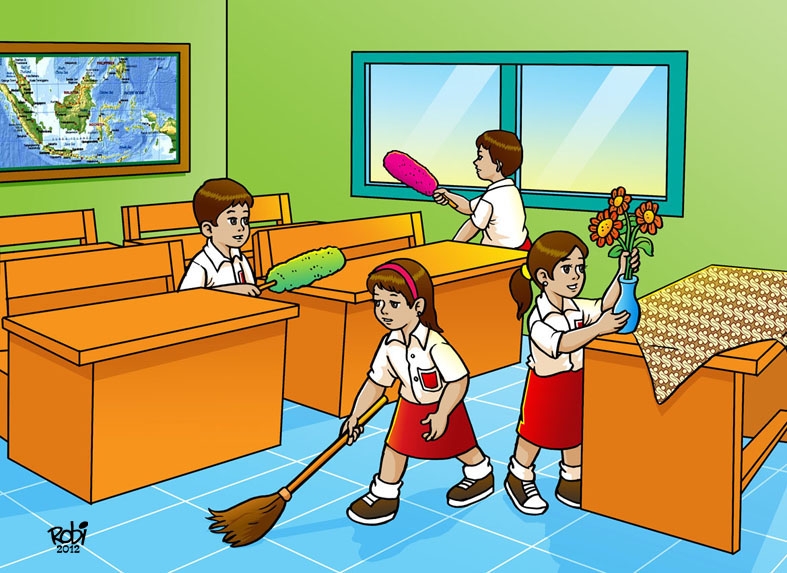 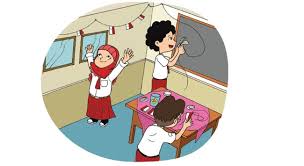 Melaksanakan piket kelas
Menghias kelas
Contoh Kerja Sama di Sekolah
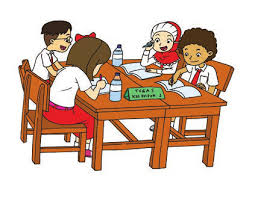 Kerja kelompok
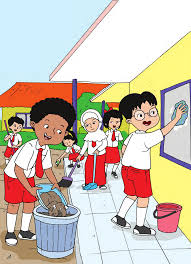 Kerja bakti membersihkan lingkungan sekolah
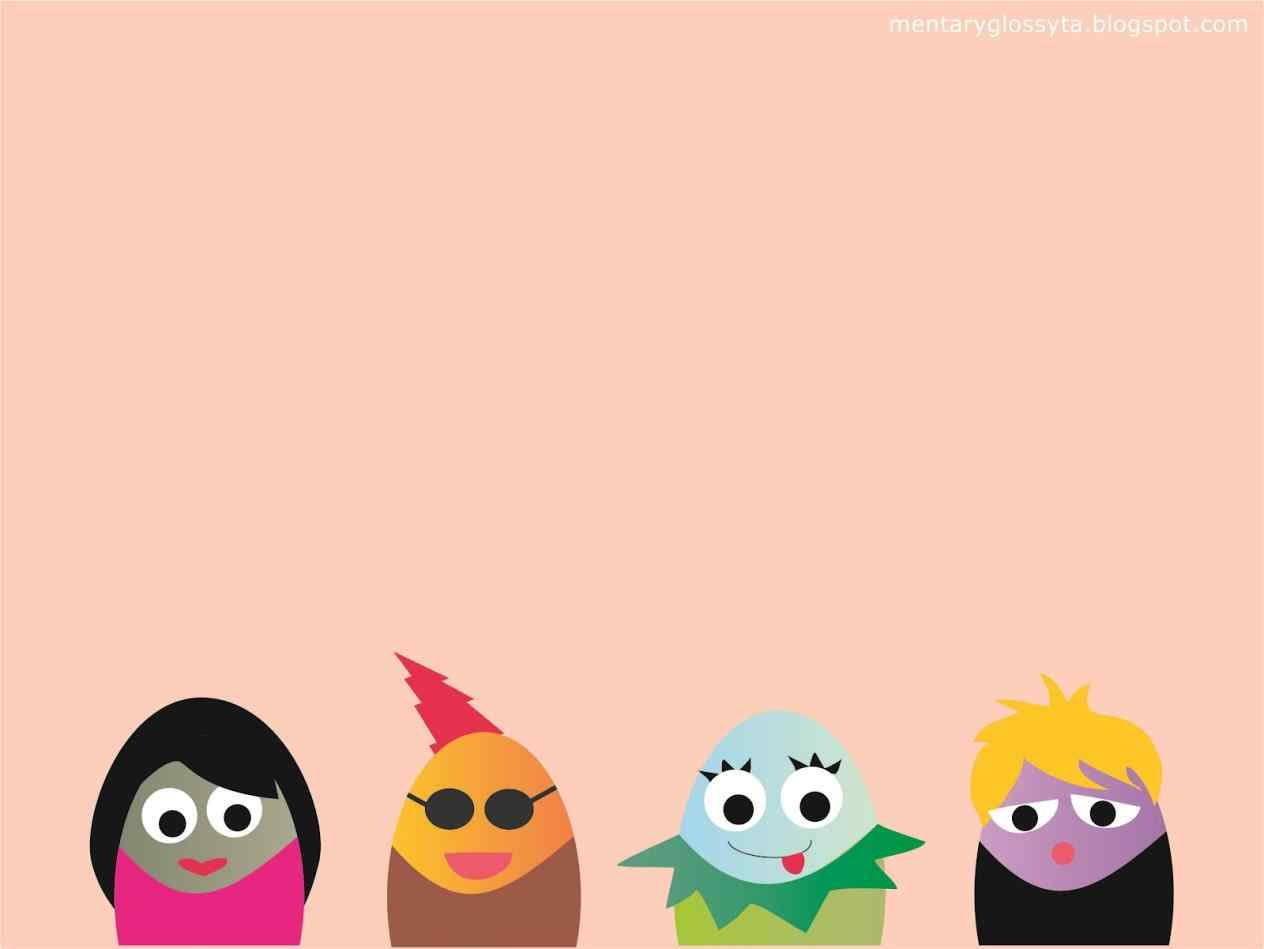 Manfaat Kerja sama
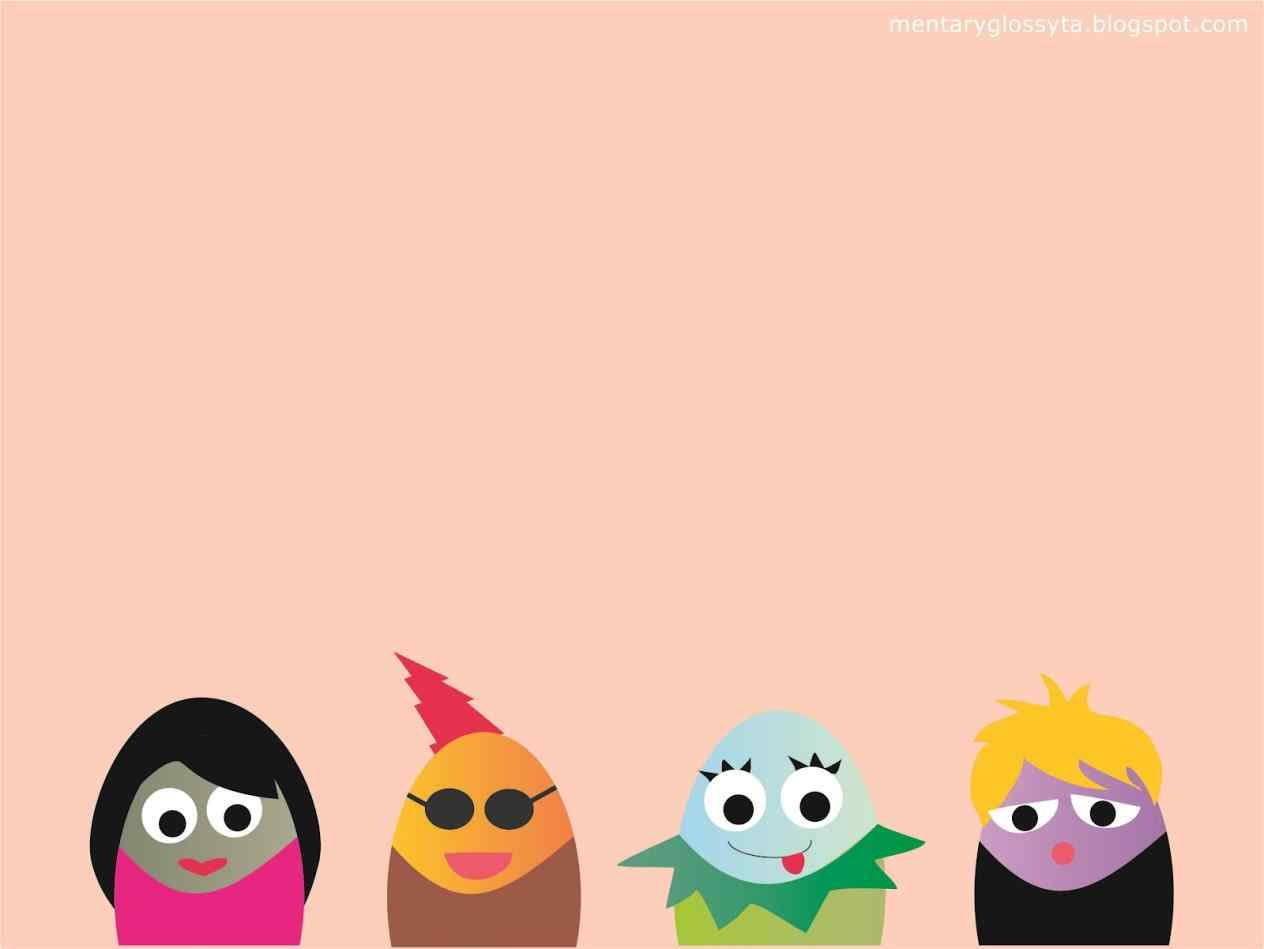 Akibat Tidak Mau Bekerja sama
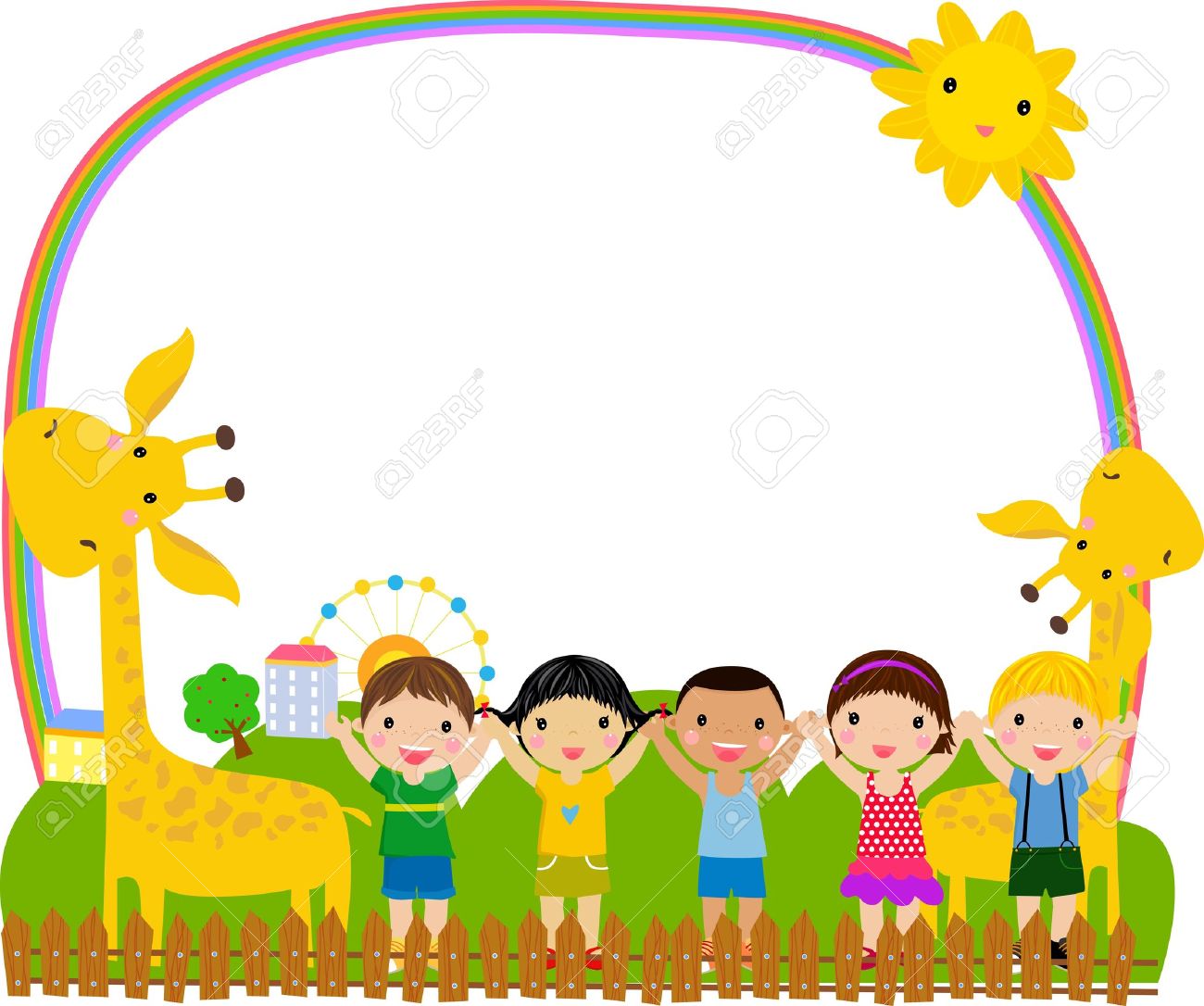 Terimakasih